Приёмы использования информационно-коммуникационных технологий 
на уроках литературного краеведения
Третьякова Н.В., 
учитель русского языка и литературы
МОУ СОШ № 44 г. Мурманска, 2010 г.
Использование информационно-коммуникационных технологий позволяет:
ЗНАКОМСТВО С БИОГРАФИЕЙ ПИСАТЕЛЯ
Создание учащимися
 мультимедиа проектов
Создание учителем справочного материала
Использование 
Интернет-ресурсов
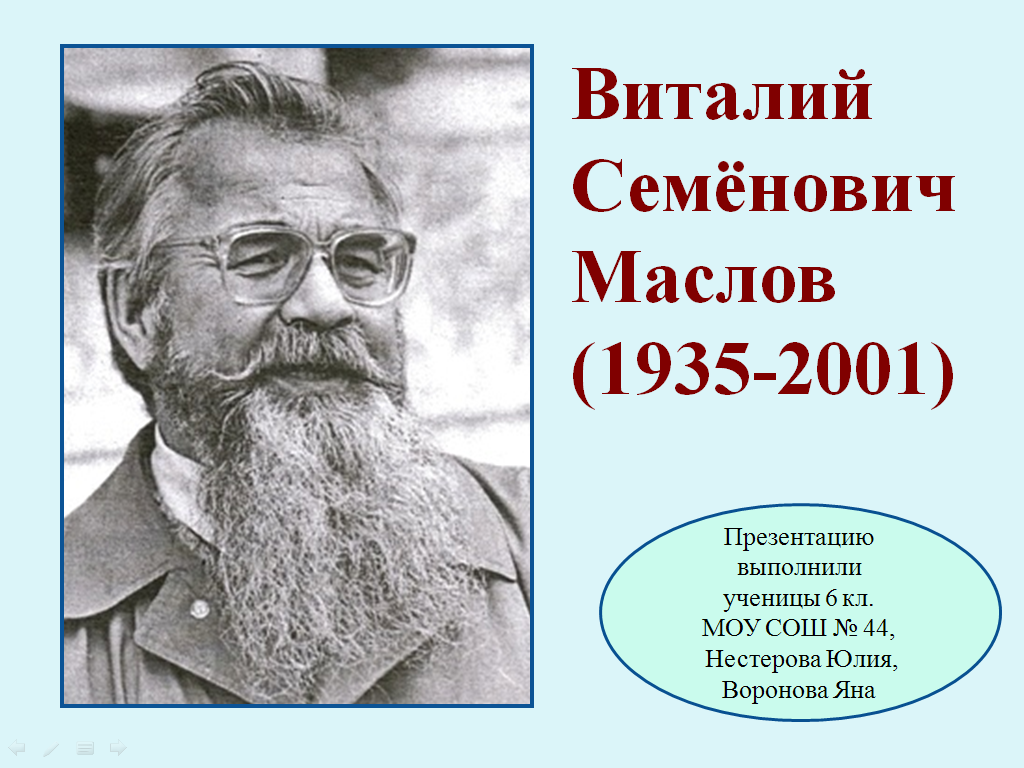 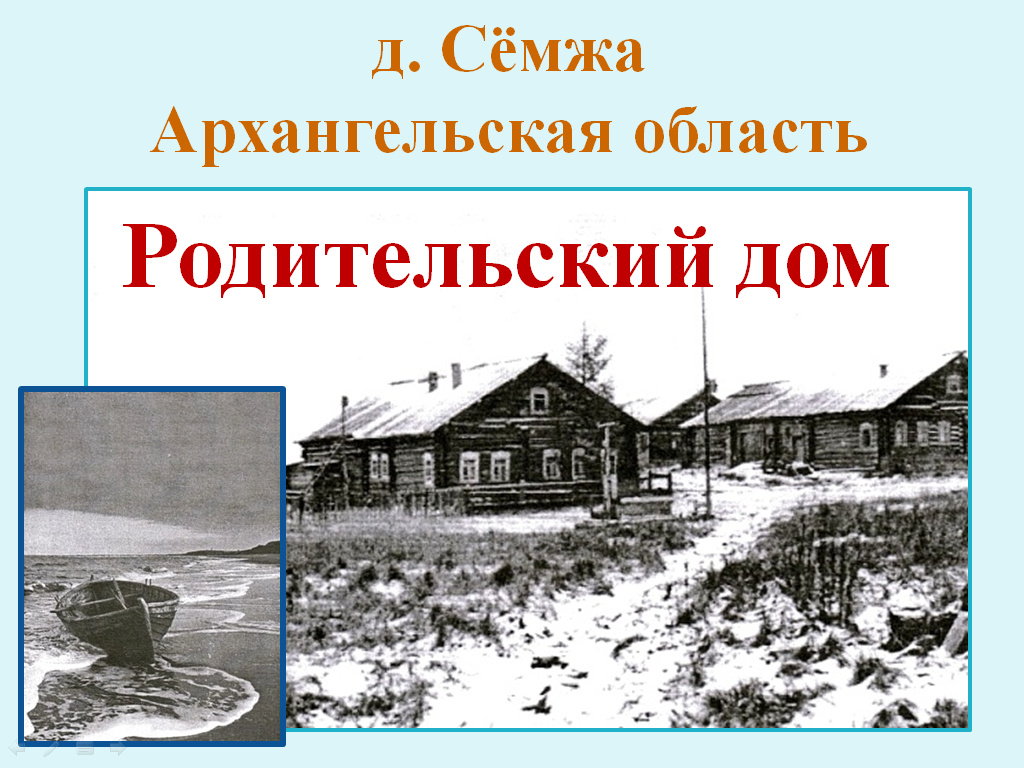 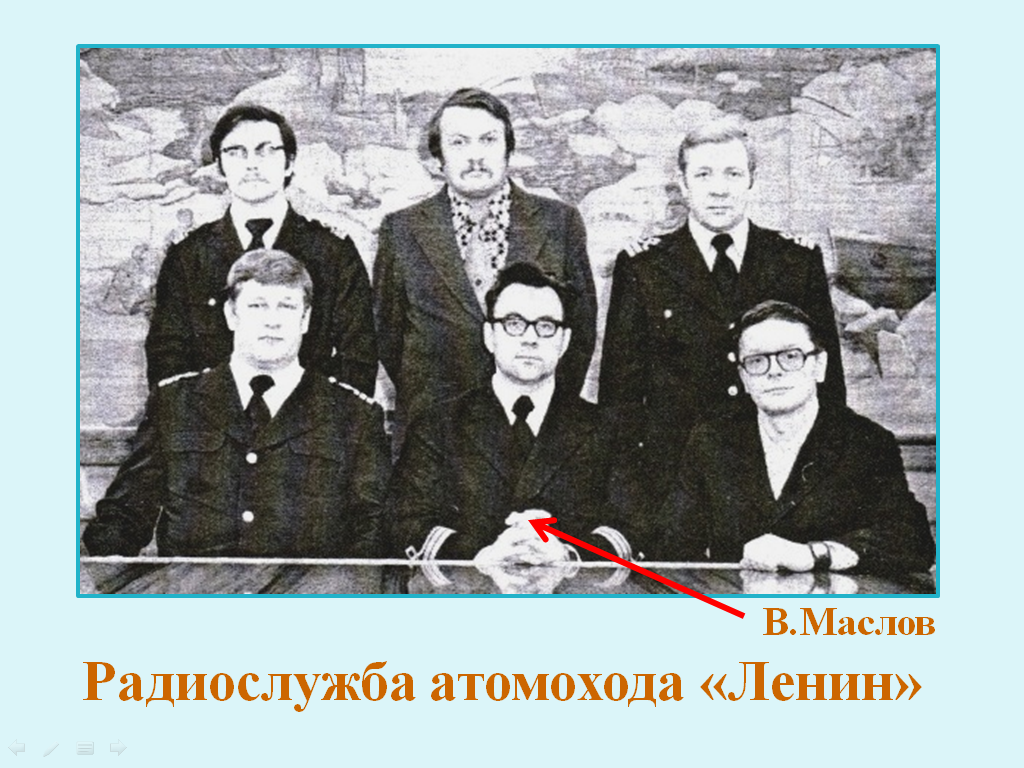 ЗНАКОМСТВО С БИОГРАФИЕЙ ПИСАТЕЛЯ
Создание учащимися
 мультимедиа проектов
Создание учителем справочного материала
Использование 
Интернет-ресурсов
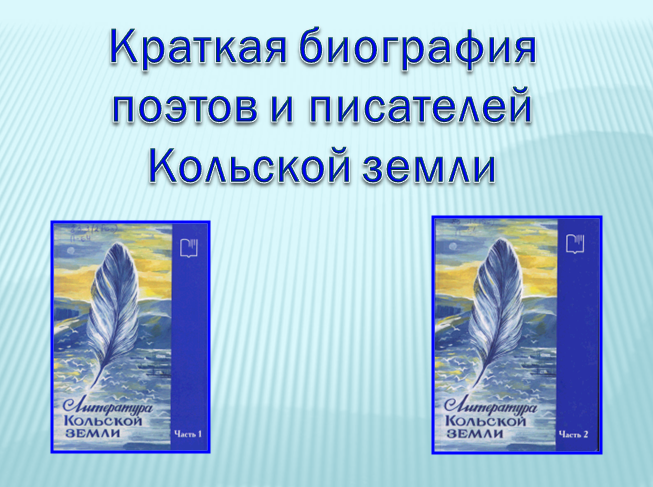 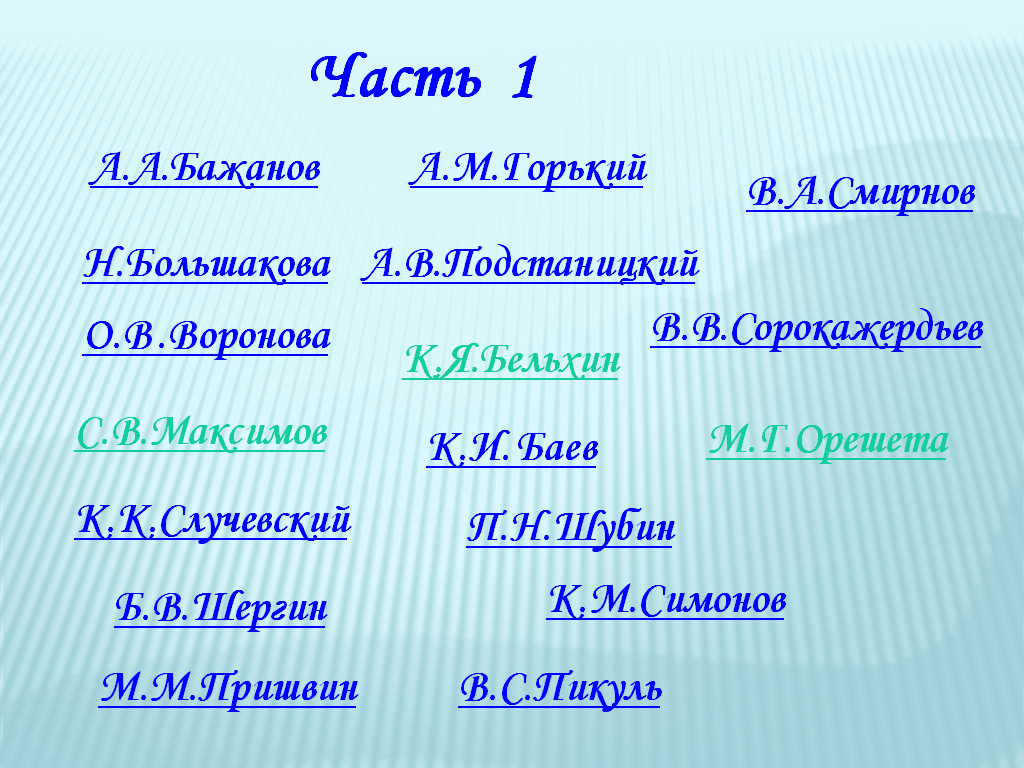 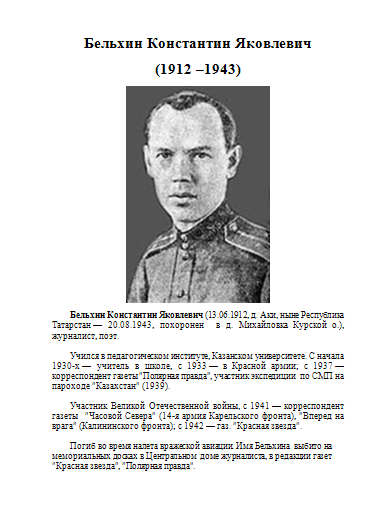 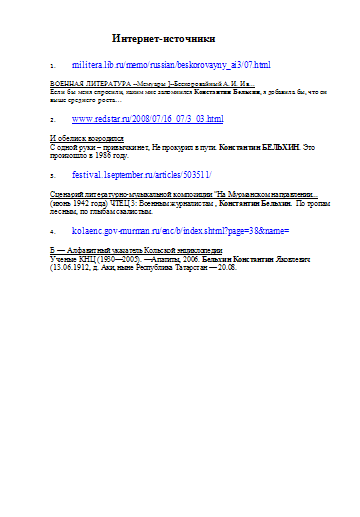 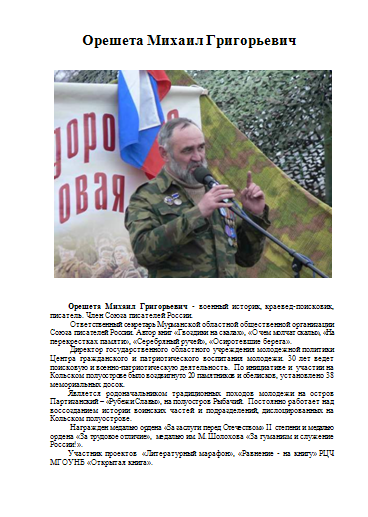 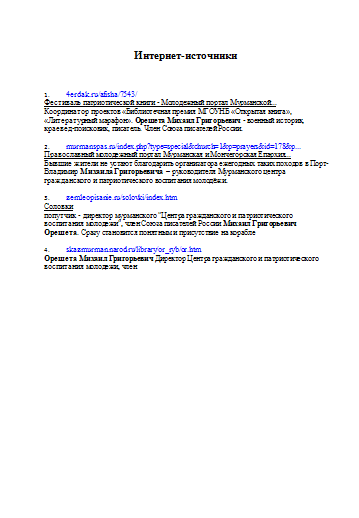 ЗНАКОМСТВО С БИОГРАФИЕЙ ПИСАТЕЛЯ
Создание учащимися
 мультимедиа проектов
Создание учителем справочного материала
Использование 
Интернет-ресурсов
Биография писателя
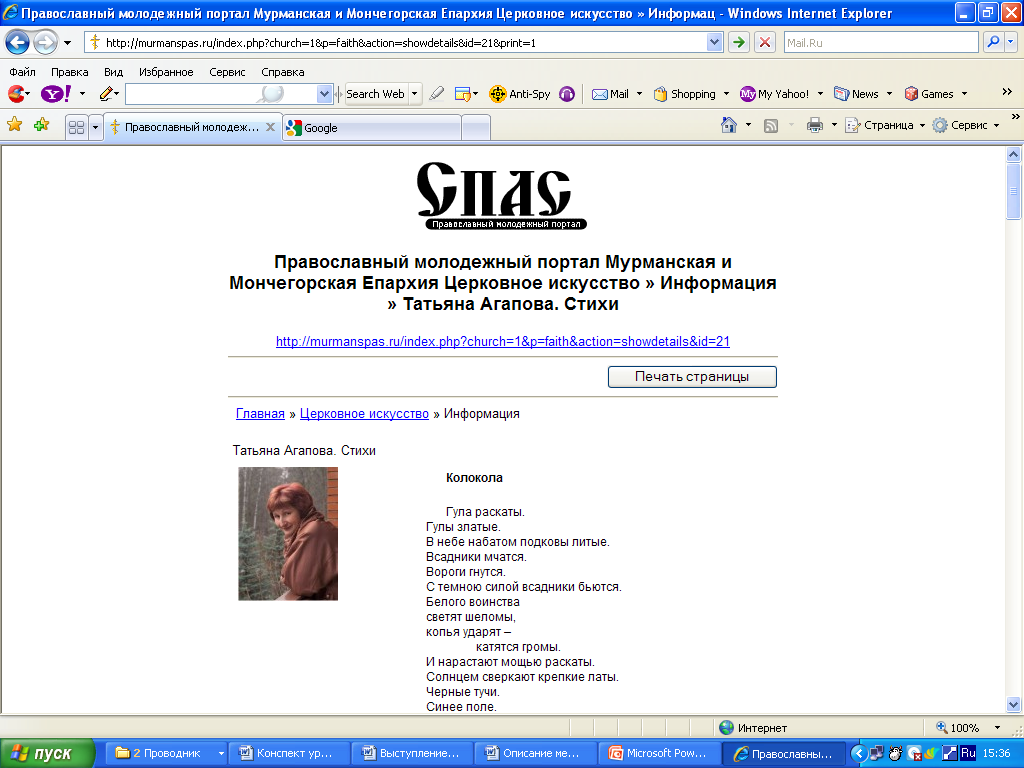 Биография писателя
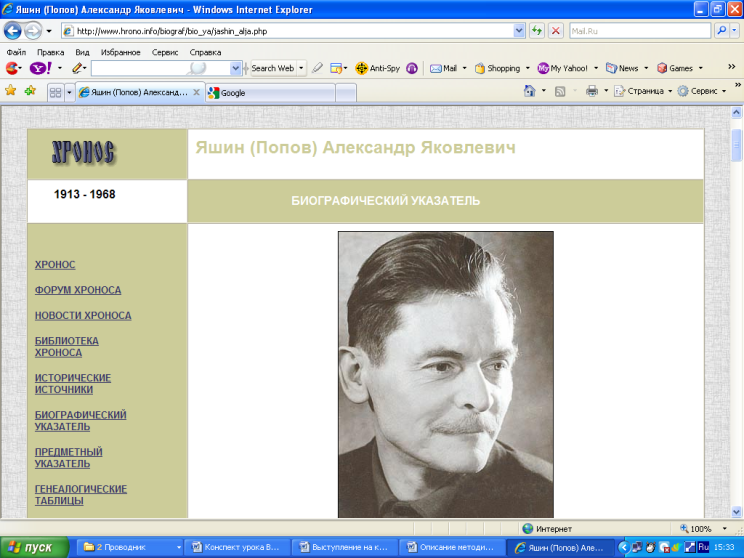 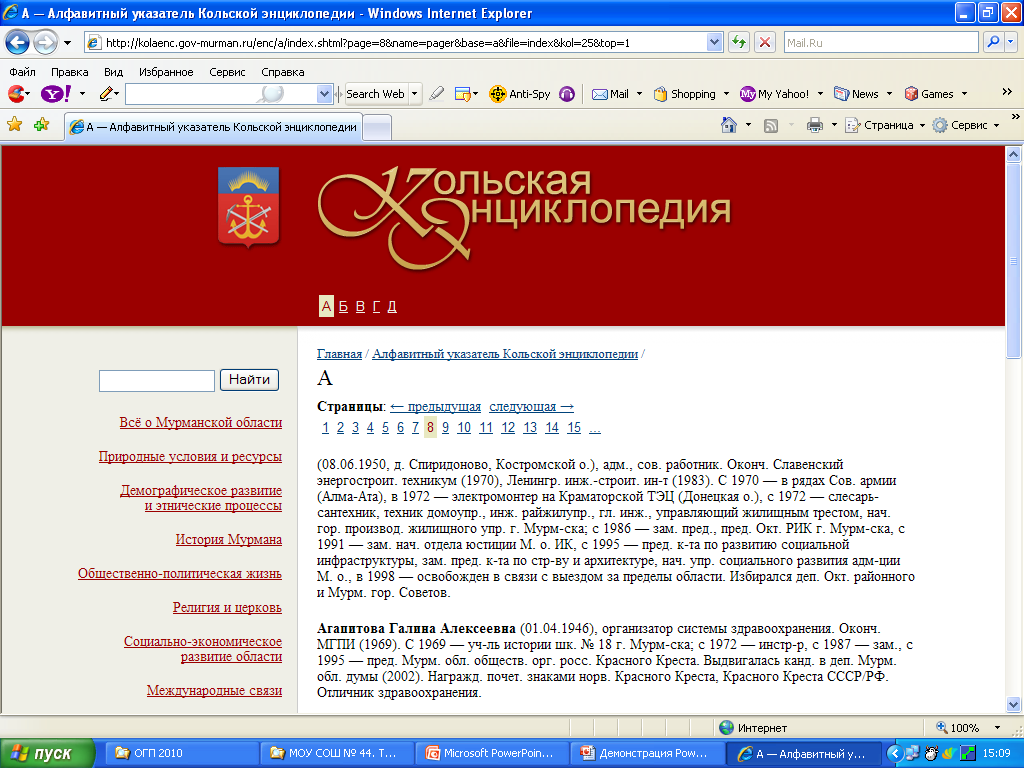 http://kolaenc.gov-murman.ru/
ЗНАКОМСТВО С ТЕКСТОМ
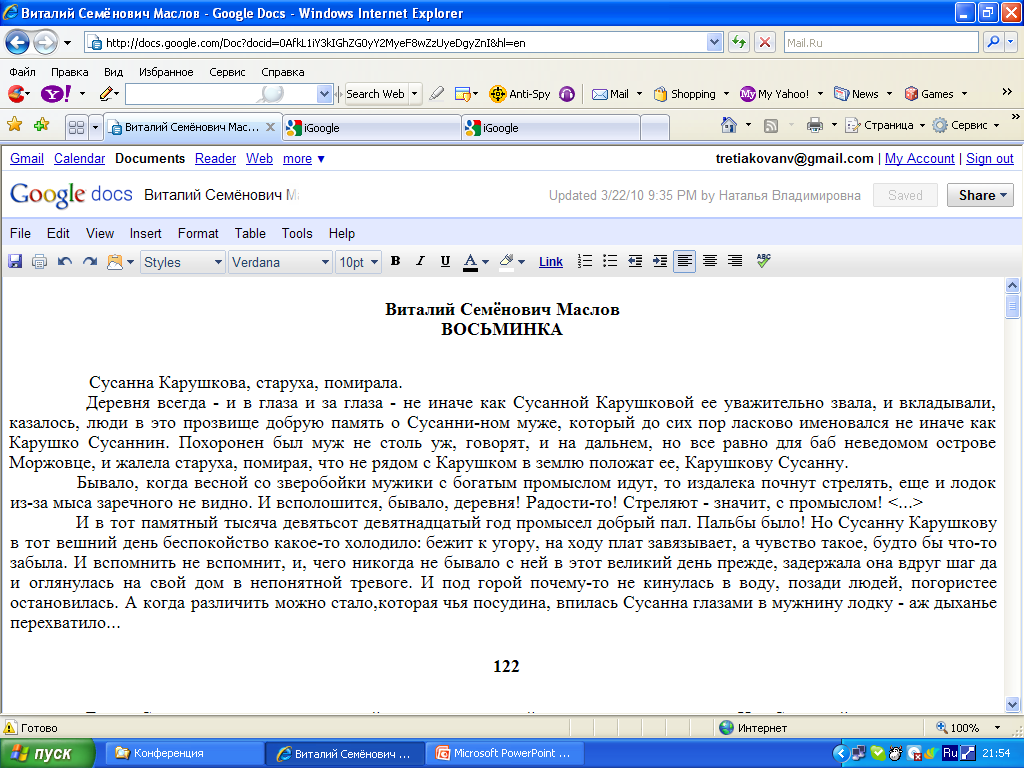 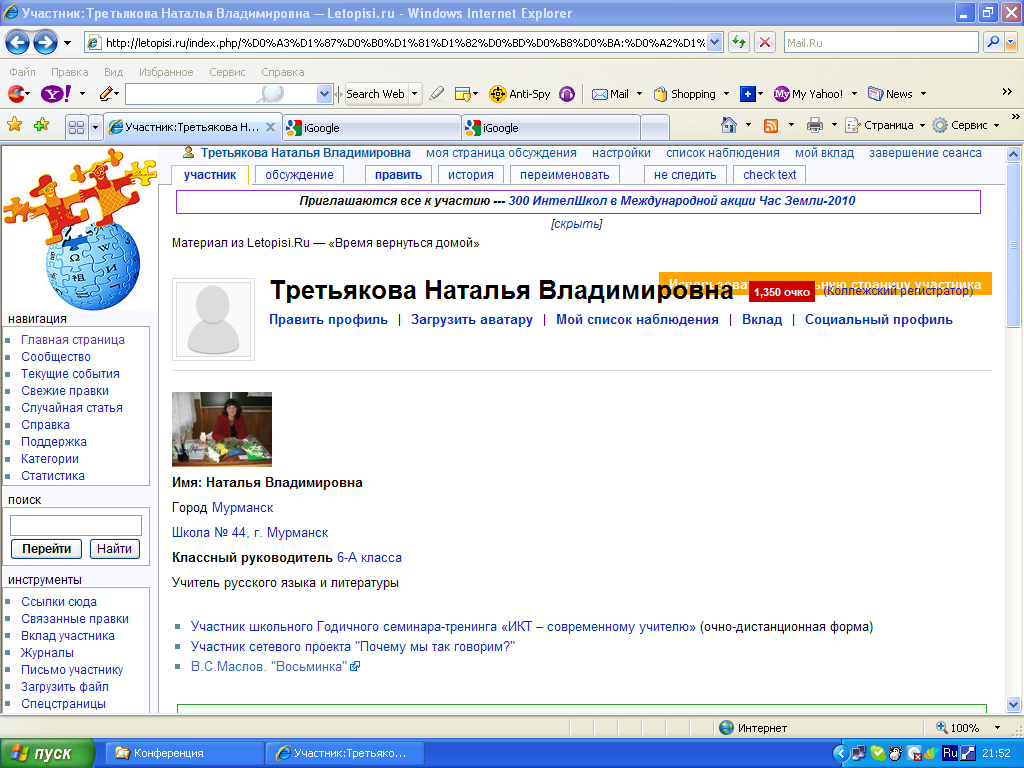 Предлагаемый текст
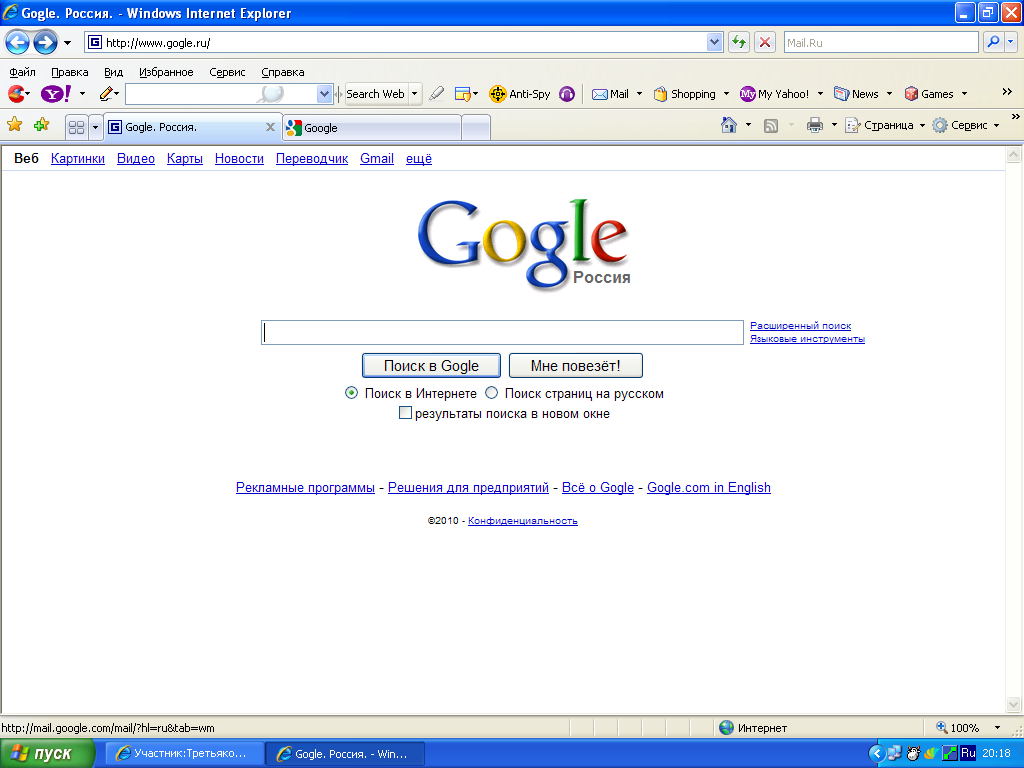 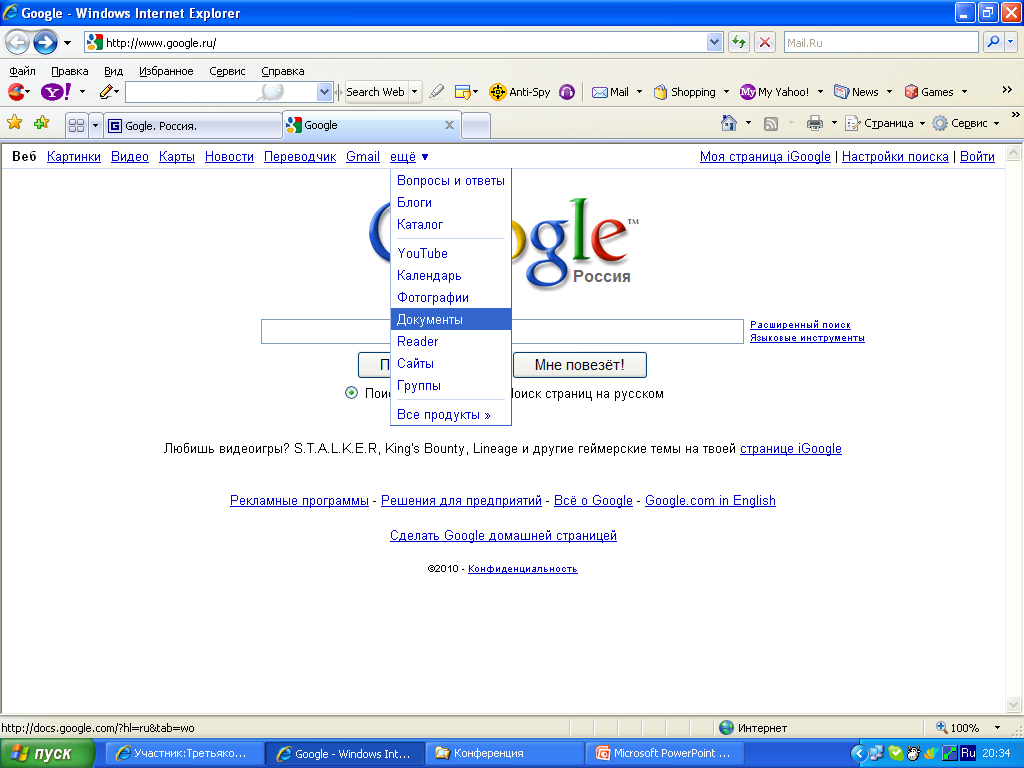 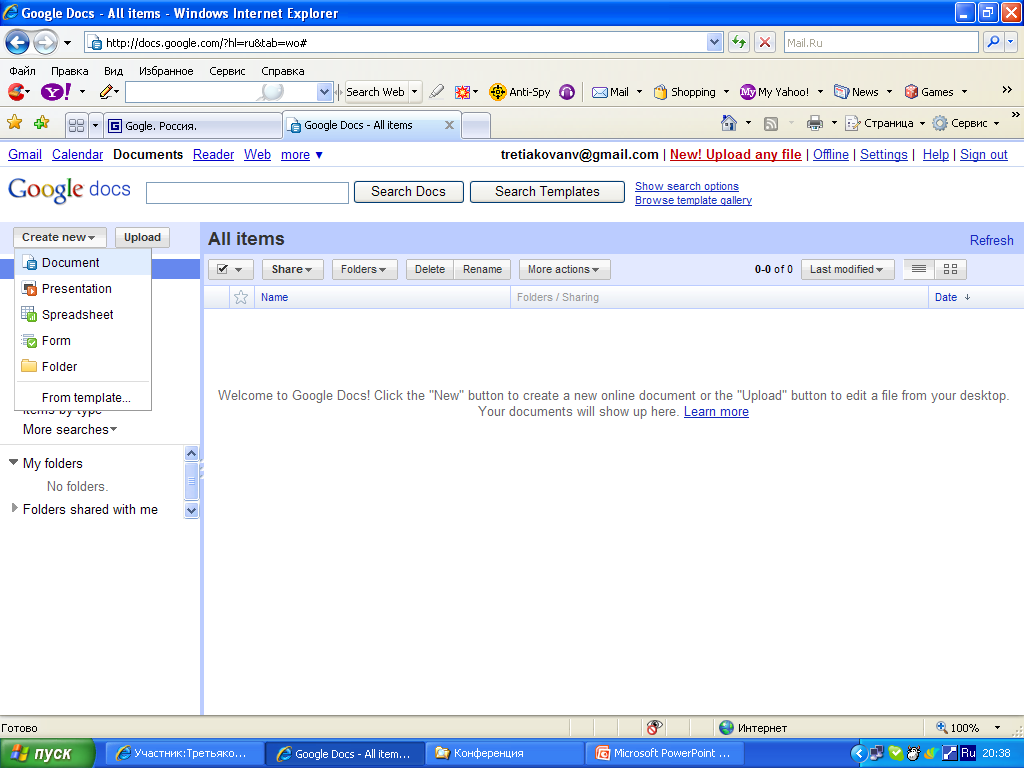 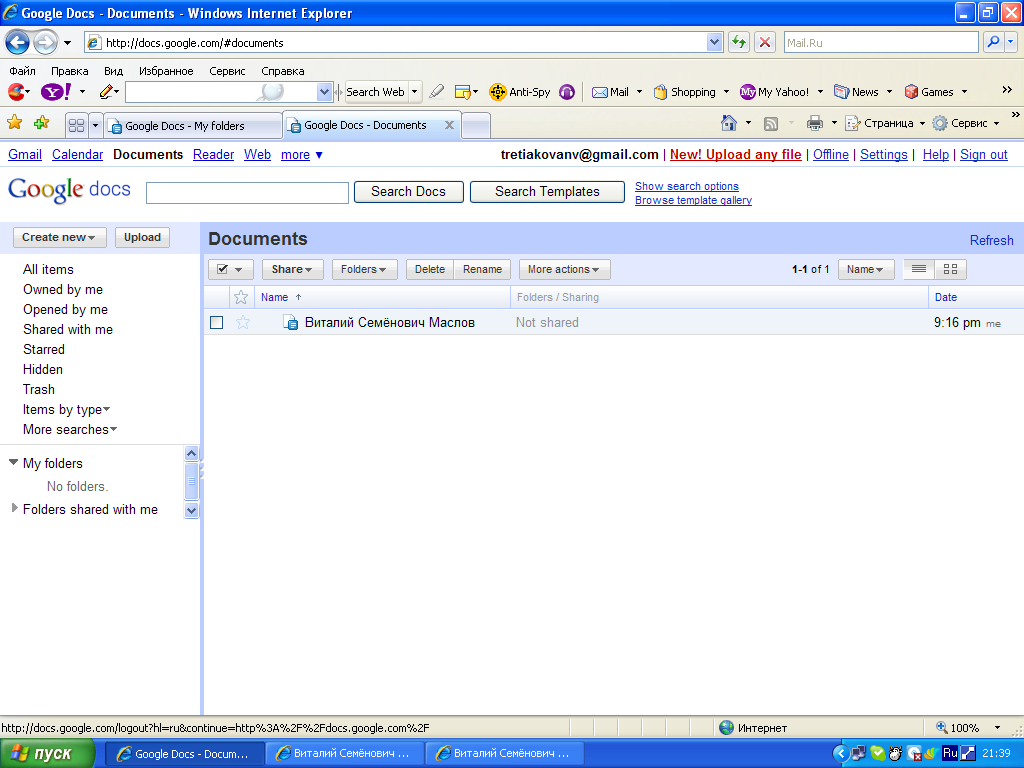 СЛОВАРНАЯ РАБОТА
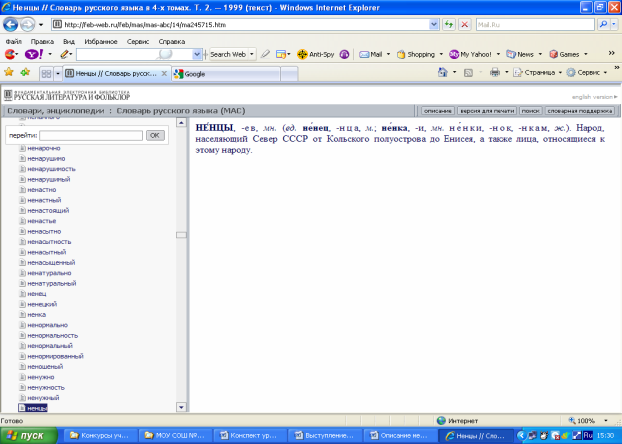 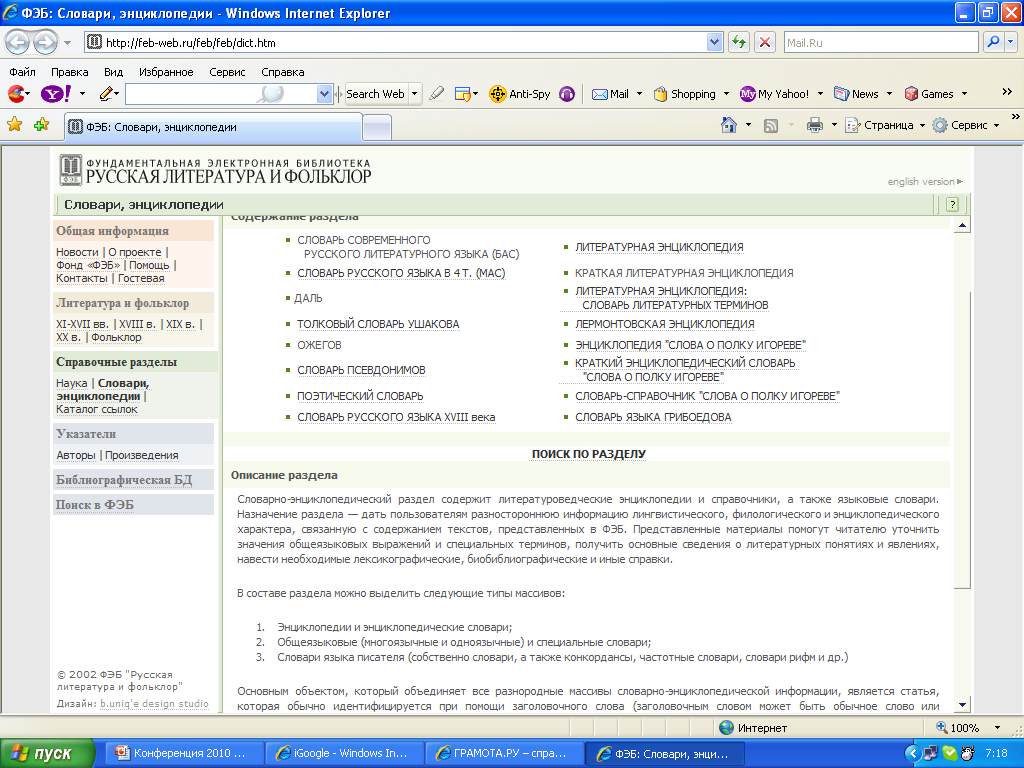 http://feb-web.ru/feb/feb/dict.htm
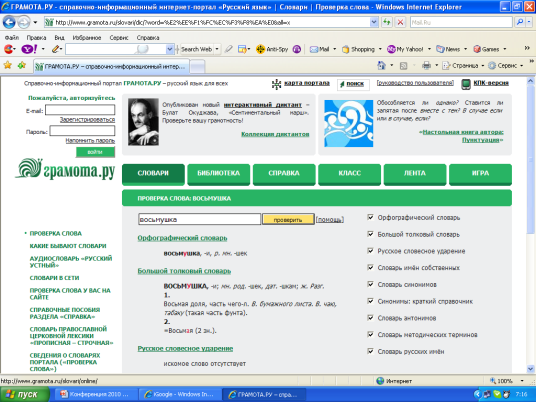 ДОМАШНЕЕ ЗАДАНИЕ
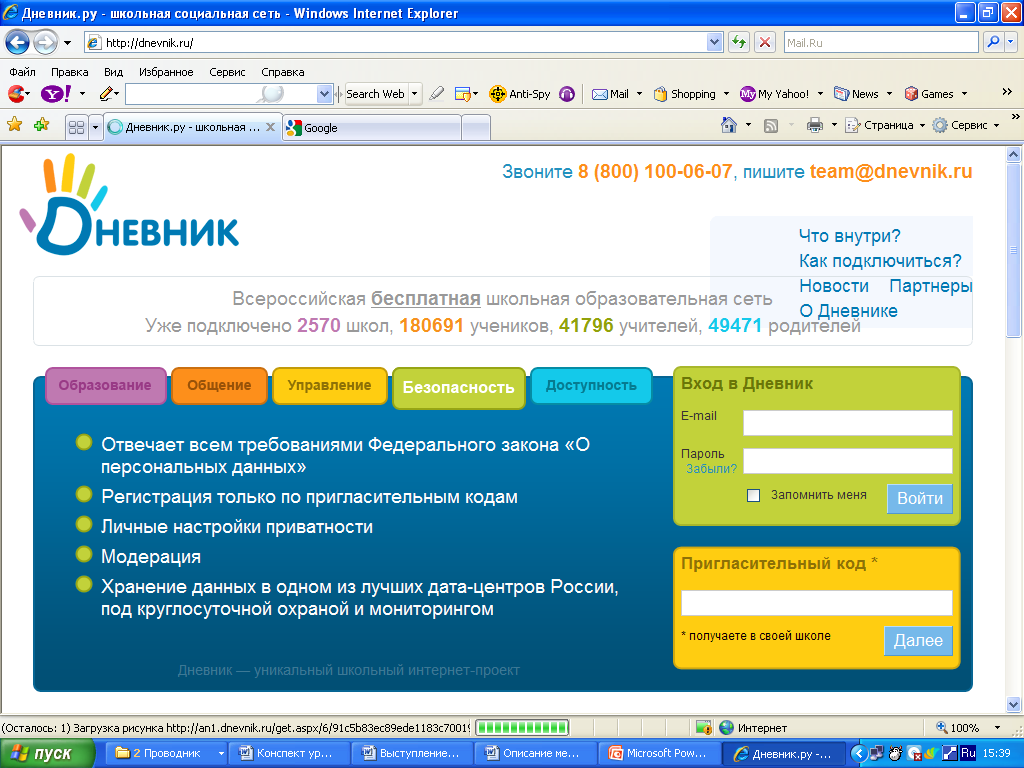 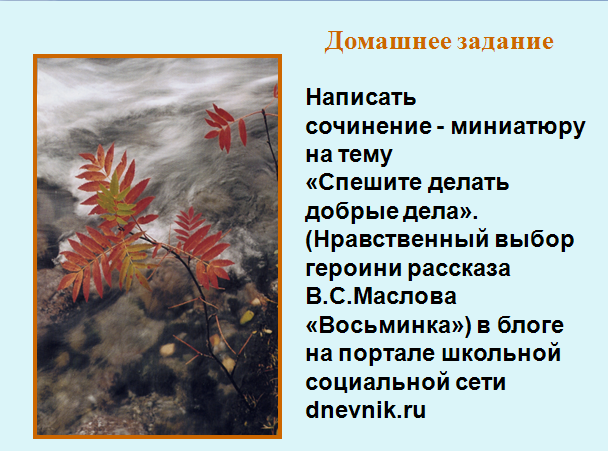 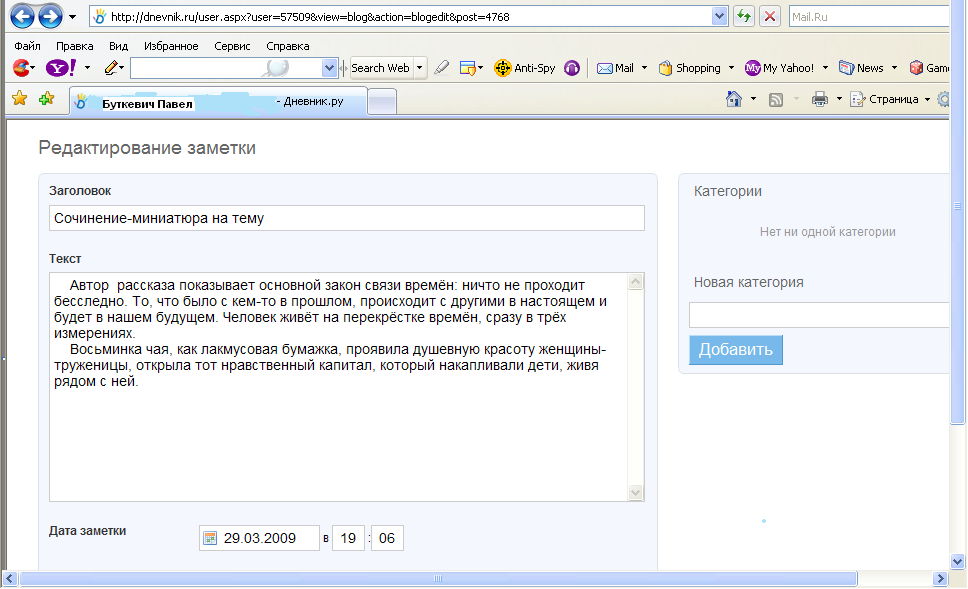 ИТОГИ ИСПОЛЬЗОВАНИЯ КОМПЬЮТЕРНЫХ ТЕХНОЛОГИЙ ТАКОВЫ
повышение эффективности обучения (развитие   интеллекта    школьников и навыков самостоятельной  работы по поиску информации; разнообразие форм учебной  деятельности учащихся на уроке);
расширение объёма предъявляемой учебной информации;
улучшении организации работы (дидактический материал находится всегда под рукой и в достаточном количестве);
повышение интереса ребёнка к  изучению предмета и к  изучению в целом, улучшения качества образования;
активизация творческого потенциала ученика и учителя;
включение школьников и педагогов в современное  пространство информационного общества;
самореализация и саморазвитие ученика.